Work Package 5 Presentation
“Project NAVOLCHI”
Dries Van Thourhout
imec, Belgium
Outline
WP5 Position in Project
Objectives
Tasks
Milestones and Deliverables
Status of Work
Task 5.2: Beamshapers
Summary and Outlook
WPX Position in Project
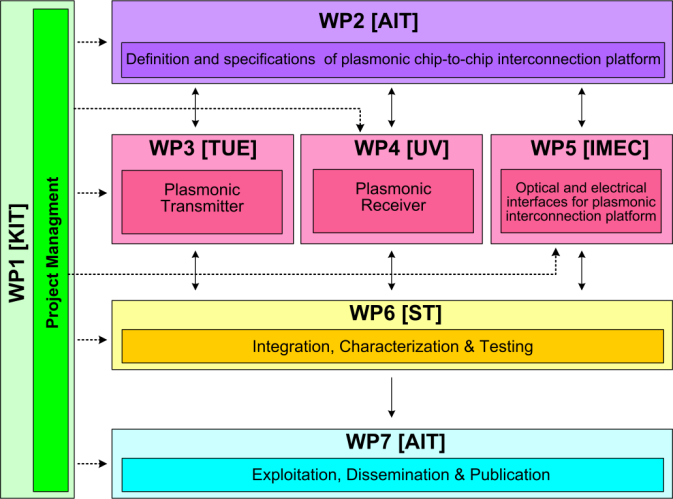 Contributors:
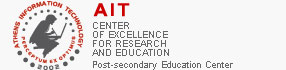 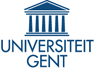 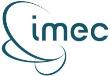 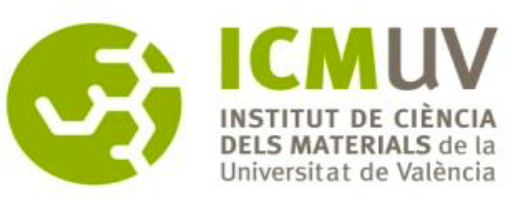 Objectives
Overall Objective :

Specific Objectives:
Coupling light between silicon backbone and plasmonic devices
Beam Shaping grating couplers to direct light between chips
Compact filters for noise suppression
Specify and implement Dual Die Communication Module (DDCM)
Design and implement optical and electrical interfaces for plasmonic interconnect
Tasks
Completed & Reported month 36
Completed & Reported month 36
Completed & Reported month 36
Completed & Reported month 36
Milestones
Milestones
Deliverables
Task 5.2 – Optical Beam Steerers
Original idea for demonstrator: 
Vertical coupling between chips
Need for free space beam couplers
Design reveals this approach is limited in density
Updated demonstrator: 
Coupling with high-density multi-core fiber (MFC)

Remaining person power devoted to innovative grating couplers
Metal grating coupler for InP-membrane platform
Coupler for SiN-QD platform
Task 5.2: Coupling through MCF
Evaluation coupling & XT performance
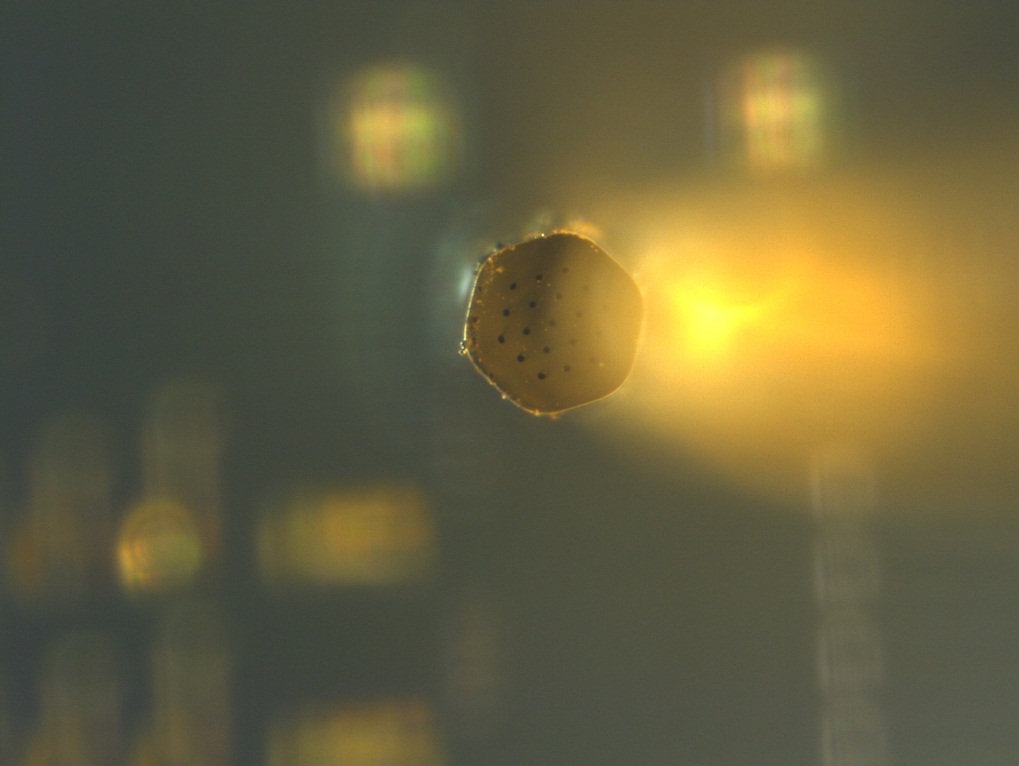 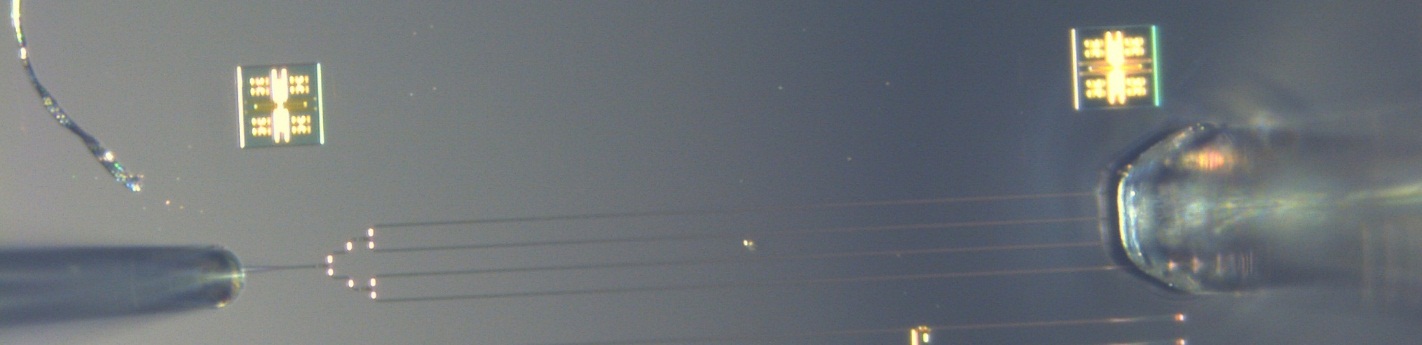 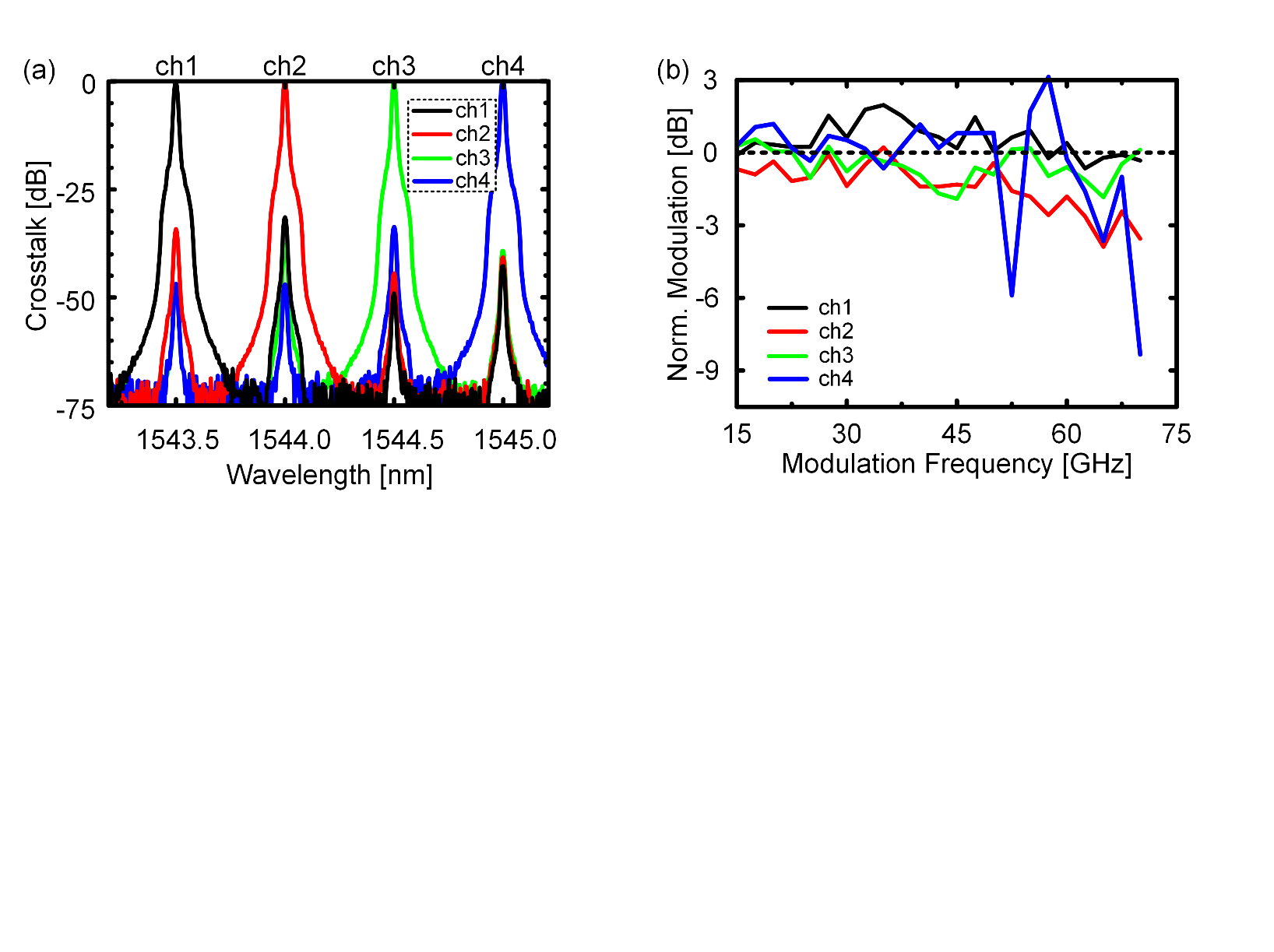 Chiral Photonics (PROFA)
4 out of 19 channels with 50 µm pitch
Crosstalk measured to be below -31 dB
Allows for optical amplifier between transmitter and receiver
Scalable to very high bandwidth density
Task 5.2 – Optical Beam Steerers
a) Standard grating
optimum
b) Focussing grating
optimum
Metal grating coupler
Metal grating coupler [1,2]
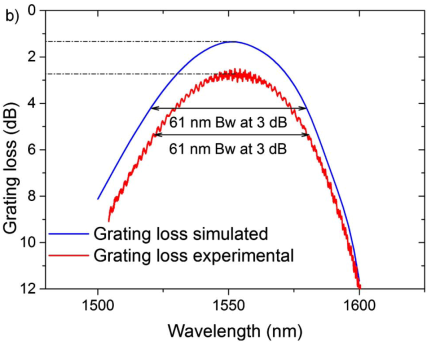 Efficiency: 54%
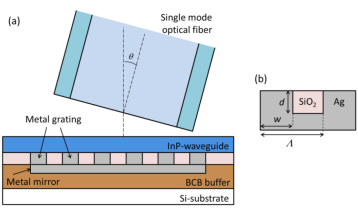 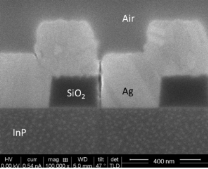 Performance independent from buffer thickness
Enables high yield (thick) bonding
Reduce optical parasitics into buffer/substrate
Reported in MS51
[1] V. Dolores-Calzadilla,  et. al., Optics Letters 39(9), 2014.
[2] A. Higuera-Rodriguez, et. al., Optics Letters 40(12), 2015.
SiN-QD Grating Couplers: Concept
Aim: develop grating coupler to couple light from SiN-QD platform
From micro-sources and/or single photon emitters
Pump beam
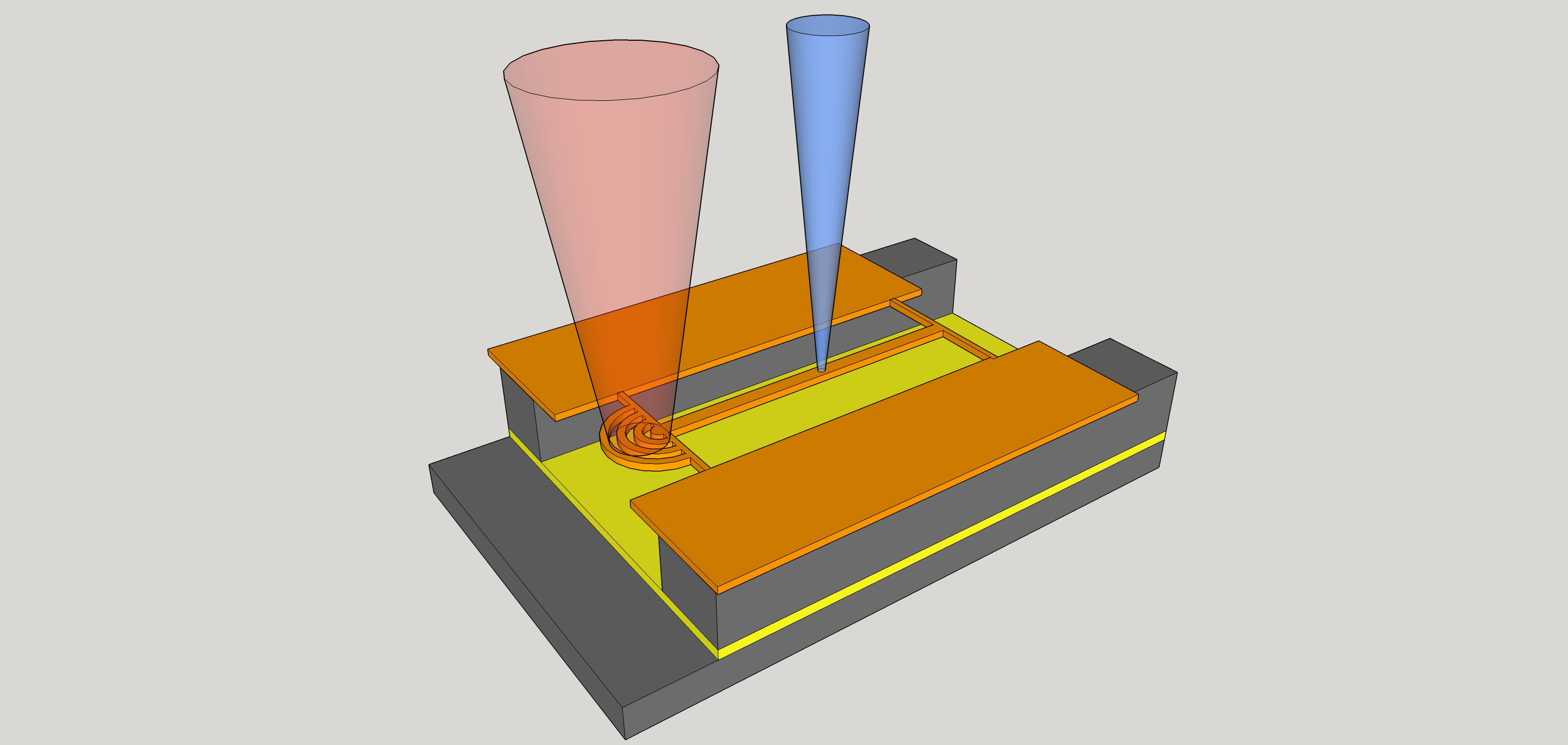 QD-emission
SiN with QD-embedded
Parameters involved in simulation
Structure definition and parameters:
Grating periodicity (period length and number)
Cladding layer thickness
Grating etching depth; Filling factor;
Reflection layer(gold mirror or distributed bragg reflector(DBR))
Grating period
air
SiNx
Etching depth
Mode source
air
etched
Cladding  layer thickness
Gold mirror
Filling factor=1-etched/period
Si substrate
[Speaker Notes: To evaluate the performance of grating coupling, we measure the coupling into the fiber, divided by the overall upgoing power.
The period at 0.405μm will achieve high coupling efficiency. the bandwidth is about 25nm. 
The step of silica cladding is 0.05μm, the upgoing power will achieve a maximum every 0.2μm.
The coupling efficiency can be achieved 37.3%.  The bandwidth is also expand to 40nm]
2D&3D Simulation SiN-QD Grating Coupler
Influence of Grating Height
Number of Periods
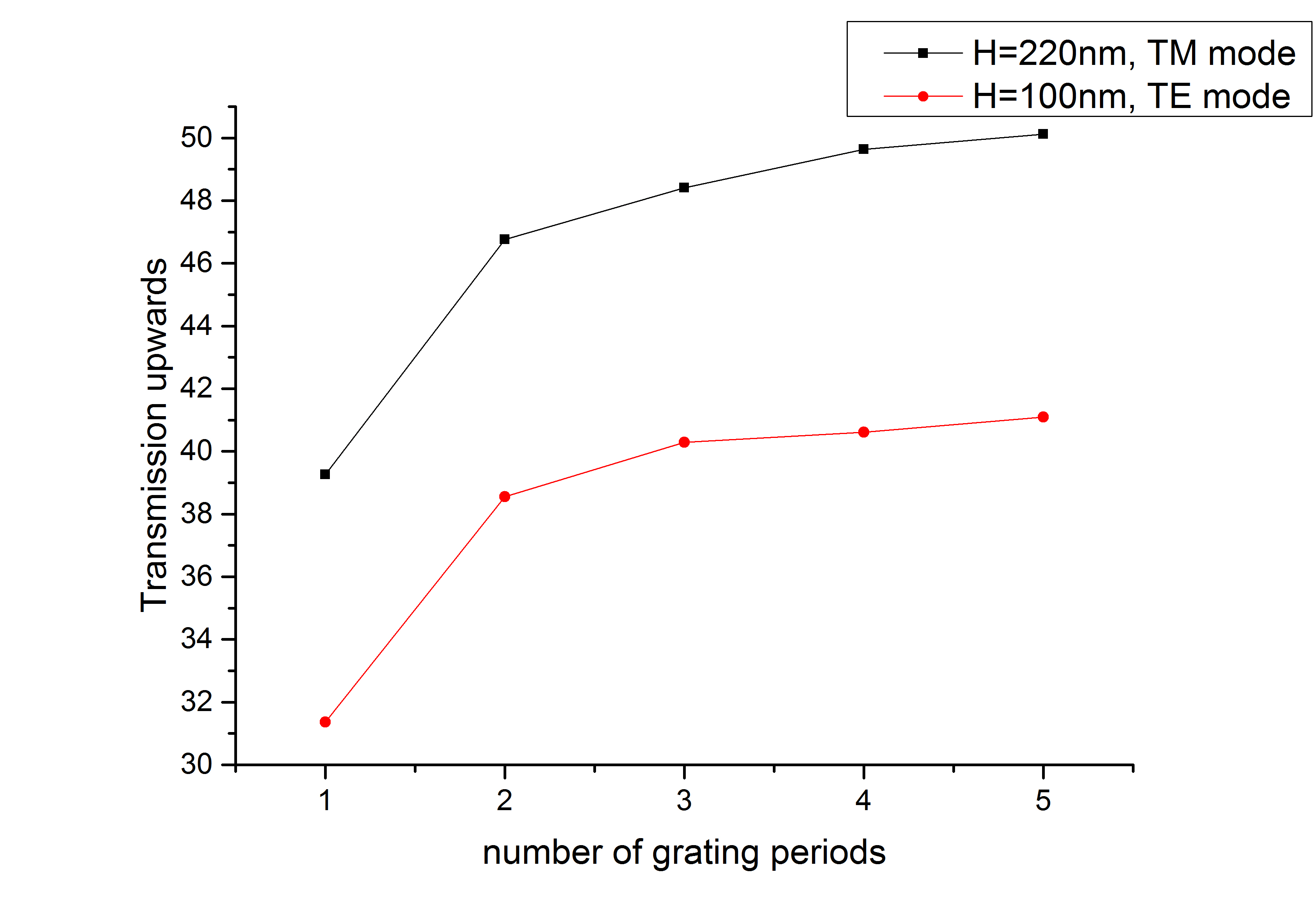 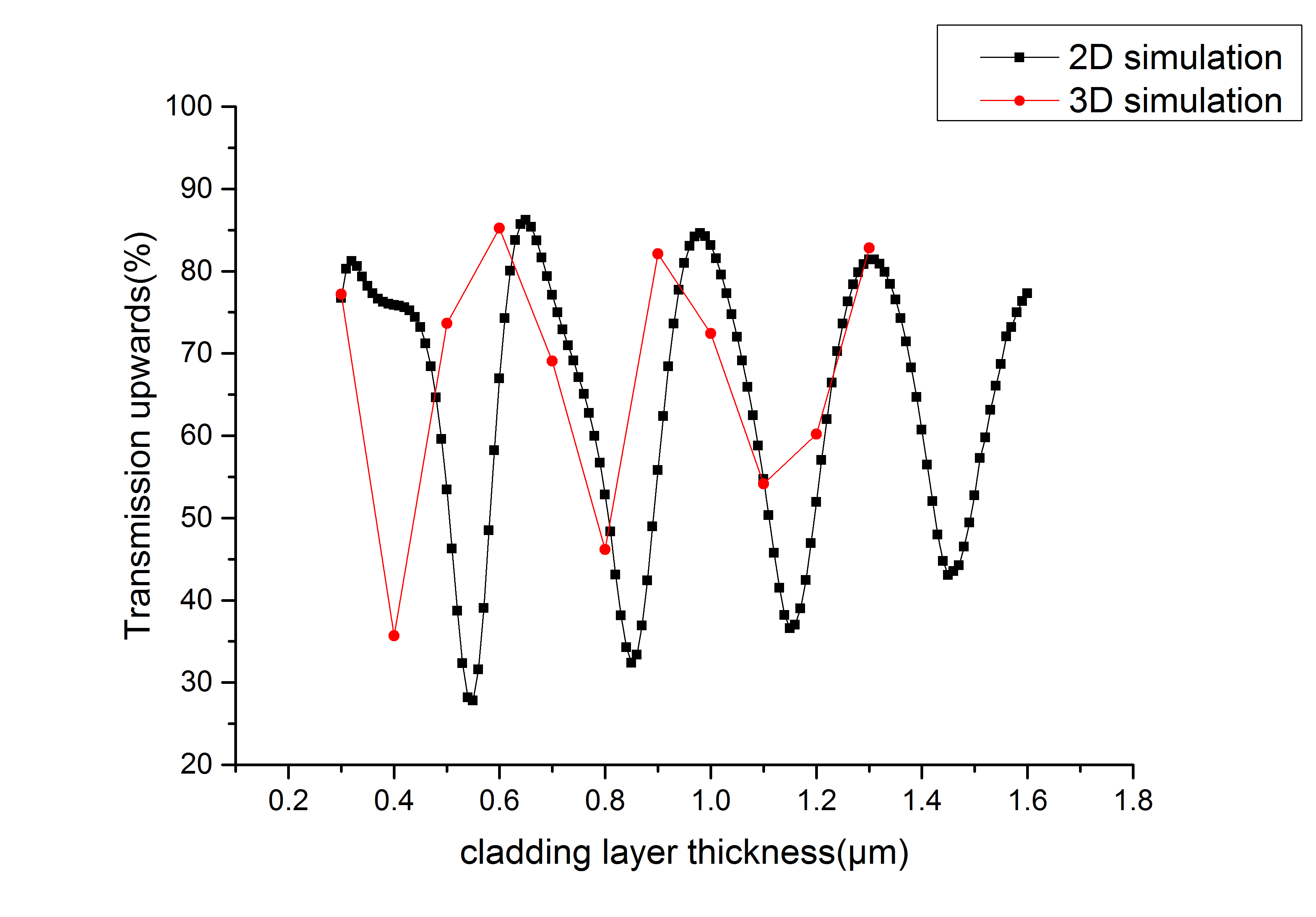 Up to 90% efficiency realistic (with bottom mirror)
Fabrication
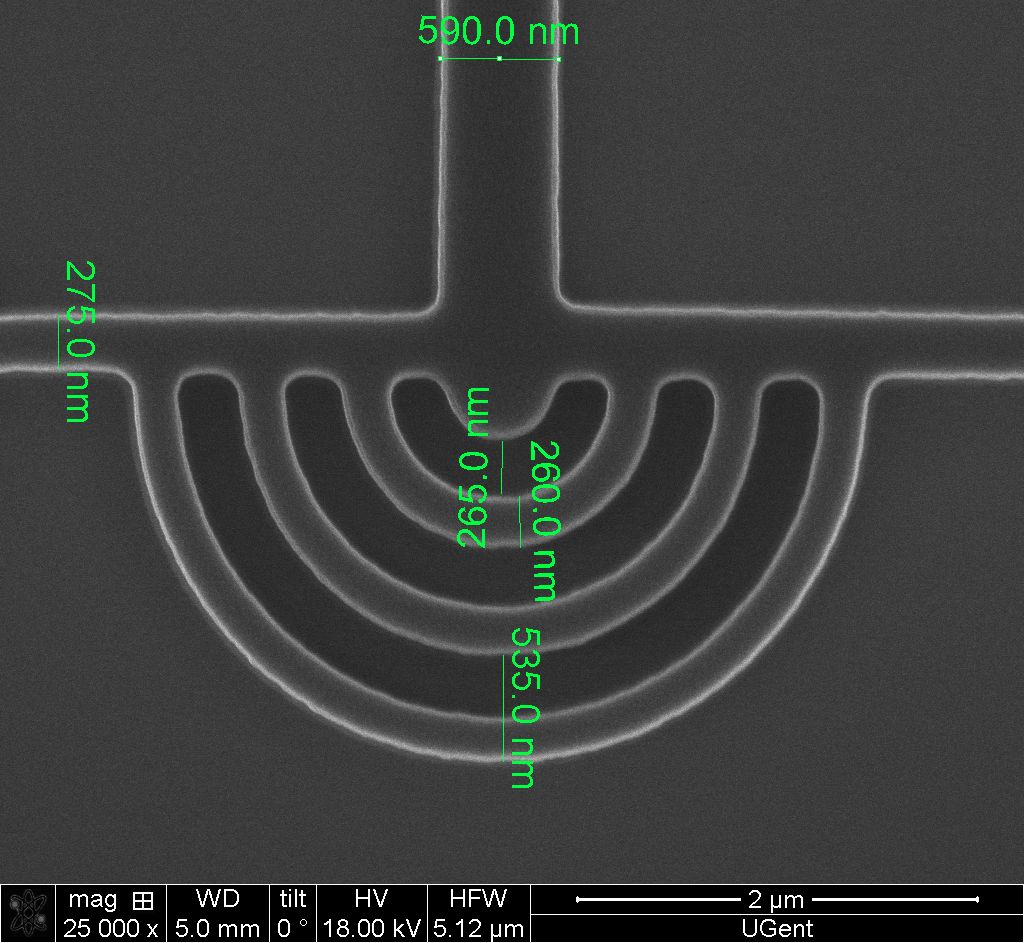 Initial process:
Stiction to surface
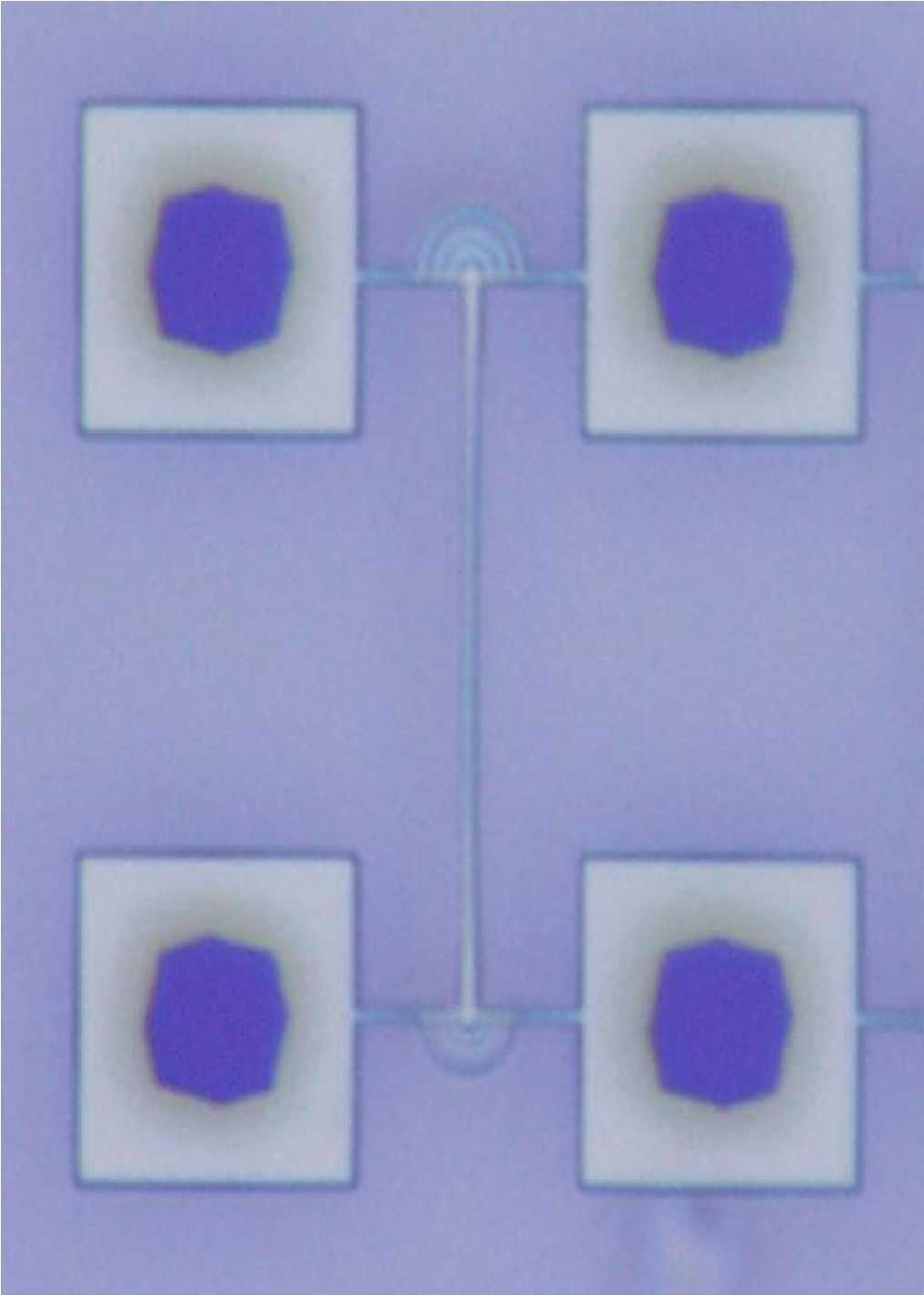 30μm
After etching
Optimised process:
No stiction
(tensile strained SiN, CPD)
Comparison with simulation
Measurement, compared with optimized simulation
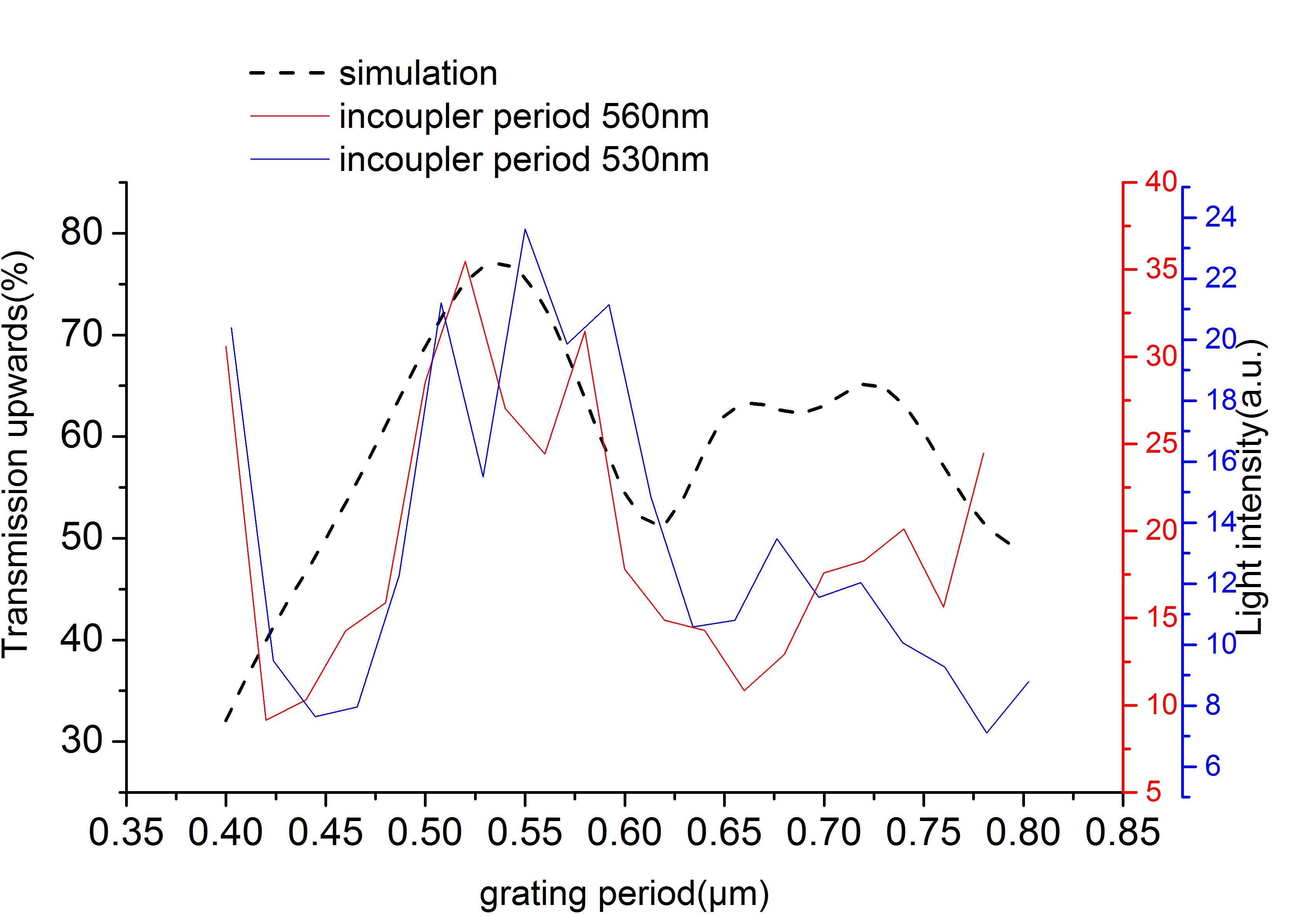 ff=0.5 for simulation,
ff=0.6 for fab.
[Speaker Notes: Measurement 5: couple in period 560nm; filling factor(0.6)
Measurement 1: couple in period 530nm; filling factor(0.6)]
Summary
All WP5 tasks completed successfully
Efficient couplers silicon waveguide – plasmonic modulators demonstrated (<1dB loss)
Compact filters with controllable properties demonstrated
Electrostatically actuated grating couplers demonstrated
Grating coupler for SiN-QD and InP-membrane platforms demonstrated
Electrical interfaces designed and implemented in STNoC
Outlook & Exploitation
Efficient couplers silicon waveguide to plasmonic modulators demonstrated:
See WP3
Compact filters with controllable properties:
Design know-how transferred to Luceda (IMEC spin off in photonic CAD software)
Electrostatically actuated grating couplers:
Discussion with company on implementing Silicon Photonics MEMS in large-scale switch (on-going)
Grating coupler for SiN-QD platform:
New work towards single photon sources
Metal Grating coupler for InP-membrane platform:
Grating coupler implemented in IMOS-platform